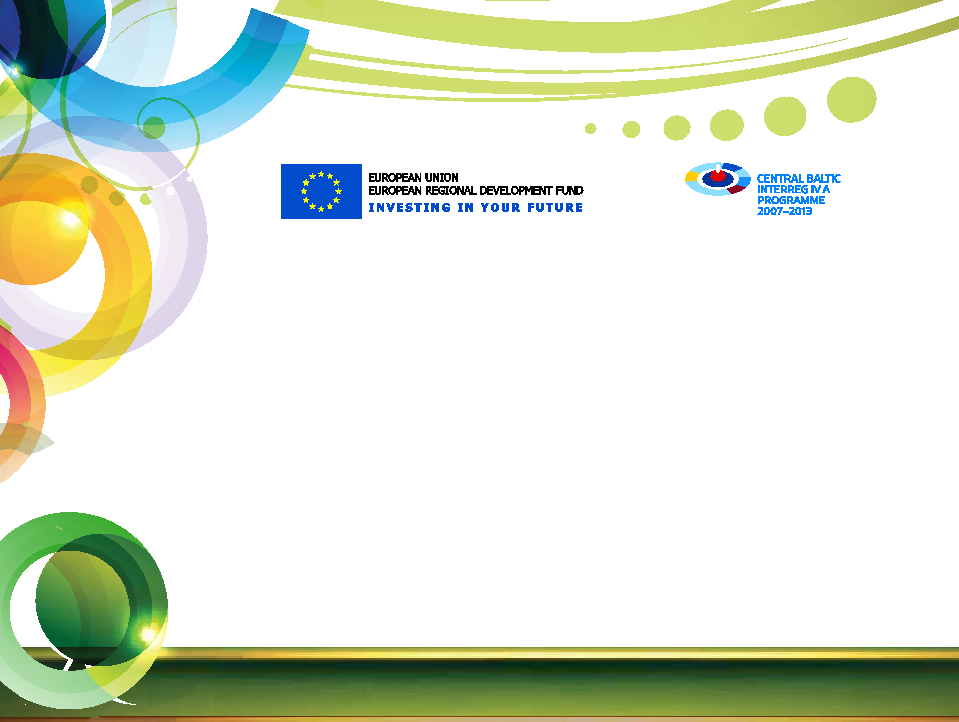 Mehhatroonika valdkonna inimressursi võtmekompetentse ning nende arendamisvõimalusi sisaldav analüüs

INNOREG projekt
Tellija: Tallinna Ettevõtlusamet
Teostaja: HeiVäl Consulting ja projekti ekspertgrupp
HeiVäl ConsultingKollane 8/10-7, 10147 Tallinn    info@heival.ee      www.heival.ee
SISUKORD
Uuringu tutvustus
Sissejuhatus
Eesmärk
Teostamine
Projekti piirkond: Lõuna-Soome ja Põhja-Eesti
Küsimustiku ülesehitus
Raporti ülesehitus
Tellija ja teostaja
SISUKORD
Uuringu tulemuste tutvustus
Sissejuhatus
Mehhatroonika valdkonna inimressursi pädevusalad
Mehhatroonika valdkonna töökohad
Mehhatroonika valdkonna töökohad grupeeritult
Valimi iseloomustus
	-  Ettevõtete töötajate arv
	-  Ettevõtete käive ja kasum
	-  Ettevõtete käive töötajate kohta
	-  Ettevõtete suuruse seos käibega töötaja kohta
	-  Ettevõtete kasum  töötaja kohta
	-  Kasum töötaja kohta võrrelduna töötajate arvuga
	-  Kasum võrrelduna mehhatroonika valdkonna töötajate arvuga 
Kokkuvõte valimi iseloomustusest
SISUKORD
Uuringu tulemuste tutvustus
Töötajate vajadus mehhatroonika valdkonnas
Mehhatroonika valdkonnas täna vajatavad ametid
Töötajate vajaduse suurenemine ametite lõikes
Töötajate vajaduse suurenemine 3-5 aasta pärast
Kompetentside arvuline vajadus ametite lõikes 
Kompetentside grupeering
Enimvajatavad kompetentsid täna ja 3-5 aasta pärast
Ettevõtetepoolne väljaõpe täna ja 3-5 aasta pärast
Väljaõppe osakaalud täna ja 3-5 aasta pärast
Koolitusvajadus
Koolitusvajadus ja pakkumine
Ettevõtete soovid haridusasutustele
Koostöösoovid
Kokkuvõte uuringu tulemustest
Kokkuvõte
Soovitused
UURINGU TUTVUSTUSSissejuhatus
Uuring „Mehhatroonika valdkonna inimressursi võtme-kompetentside  analüüs“ on korraldatud INTERREG IVA projekti “INNOREG - Uudsete äristruktuuride arendamine konkurentsivõime tagamiseks” raames. 
 
INNOREG on Lõuna-Soome ja Põhja-Eesti piirkonnale keskenduv rahvusvaheline projekt, mille põhieesmärgiks on regiooni mehhatroonika valdkonna ettevõtete konkurentsi-võime suurenemine läbi tehnoloogiaplatvormi kujundamise, innovatsioonikeskuse loomise ja koostöövõimaluste parendamise.
UURINGU TUTVUSTUSEesmärk
Uuringu eesmärgiks oli koostada Põhja-Eesti ja 
Lõuna-Soome mehhatroonika valdkonna inimressurssi kvalitatiivne analüüs, mis sisaldab järgmisi ülevaateid:
1. mehhatroonika valdkonna  tööjõu kompetentsid ja 
    tase erinevate ametite lõikes,
2. Põhja-Eesti haridusasutuste poolt mehhatroonika valdkonnas  
    läbiviidavad täiendkoolitused kompetentside lõikes
ning saadud tulemuste põhjal töötada välja mehhatroonika valdkonna inimressursi kompetentsuse arendamise võimaluste soovitused.
UURINGU TUTVUSTUSTeostamine
Uuringu käigus korraldati perioodil  2012. aasta jaanuar kuni  aprill viie Põhja-Eesti ja viie Lõuna-Soome (vt. joonis 1 lk. 8) mehhatroonika valdkonna ettevõtte ning kahe Põhja-Eesti haridusasutuse küsitlus ning saadud info analüüs. Uuringu lõppraport koostati aprillis 2012. 
 
Andmekogumismeetoditena kasutati isetäidetavaid elektrooni-lisi ankeete ja intervjueerimist.
 
Käesolev uuring viidi läbi pilootprojektina, millele järgneb vajadusel samalaadne suurema valimiga uuring.
UURINGU TUTVUSTUS Projekti piirkond
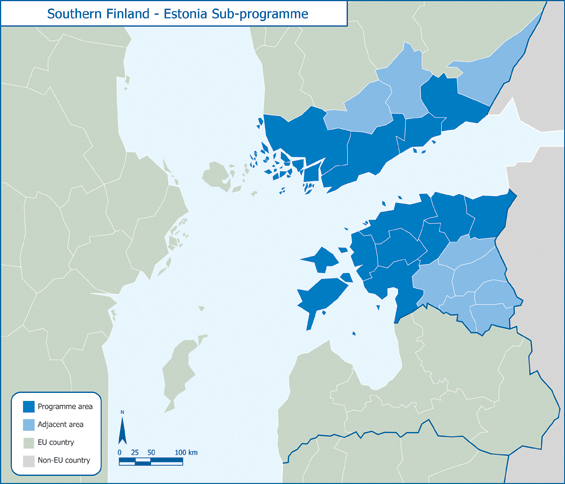 Lõuna – Soome ja Põhja – Eesti
Projekti piirkond
Lõuna-Soome
Põhja-Eesti
Valimisse kaasatud ettevõtete  asukohtade piirkonnad
Projekti piirkondKülgnev ala
EL riik
Mitte EL riik
Joonis 1. Projekti piirkond
Allikas:http://www.centralbaltic.eu/programme, HeiVäl Consulting`u  täiendustega
UURINGU TUTVUSTUSKüsimustiku ülesehitus
Uuringu läbiviimisel kasutati kahte ankeeti – ühte ettevõtete ja teist haridusasutuste küsitlemiseks. Mõlemad küsimustikud on üles ehitatud kaheosalistena: 
1.) üldandmed ja 2.) kompetentsid. Esimene osa oli organisatsioonide tausta määramiseks ja teine osa ettevõtete poolt mehhatroonika valdkonnas vajatavate ja haridus-asutuste poolt pakutavate kompetentside kaardistamiseks.
UURINGU TUTVUSTUSRaporti ülesehitus
Uuringuraporti ülesehitus põhineb küsitluse aluseks olnud kahe ankeedi struktuuril ja tulemused on jagatud valdkondadesse järgmiselt:
Valimi iseloomustus
Ettevõtete vajadused mehhatroonika valdkonna kompetentside osas täna
Ettevõtete vajadused mehhatroonika valdkonna kompetentside osas  3 kuni 5 aasta pärast 
Haridusasutuste poolt  õpetatavad mehhatroonika valdkonna kompetentsid täna
Haridusasutuste poolt  õpetatavad mehhatroonika valdkonna kompetentsid 3 kuni 5 aasta pärast
UURINGU TUTVUSTUSTellija ja teostaja
Uuring mehhatroonika valdkonna inimressursi võtmekompetentside kohta Põhja-Eesti ja Lõuna-Soome piirkonnas on koostatud Tallinna Ettevõtlusameti tellimusel konsultatsiooniettevõtte HeiVäl Consultingu poolt. Uuringu teostamise aluseks on tellija poolt püstitatud lähteülesanne ja kohtumistel antud info ning teostaja poolt koostöös ekspertgrupiga väljatöötatud küsitlusankeedid. Ettevõtteid küsitlesid HeiVäl Consultingu ja Koneteknologiakeskus Turku OY töötajad. 

Uuringu teostas HeiVäl Consultingu konsultantide töörühm koosseisus:
Kaido Väljaots – klastrite valdkonna konsultant;
Tõnu Hein – tehnoloogia konsultant;
Ülly Aun – uuringu projektijuht.
UURINGU TULEMUSTE TUTVUSTUSSissejuhatus
Käesoleva uuringu läbiviimine oli ajendatud tarvidusest selgitada välja Põhja-Eesti ja Lõuna-Soome mehhatroonika valdkonna ettevõtete vajadused tootmistöötajate kompetentsuse tõstmise osas. 
 
Mehhatroonika on mehaanika-, elektroonika- ja infotehnoloogiliste süsteemide (samasuunalist) koos-toimet käsitlev tehnikaala (vt. joonis 2 lk. 13).
UURINGU TULEMUSTE TUTVUSTUS Mehhatroonika valdkonna inimressursi pädevusalad
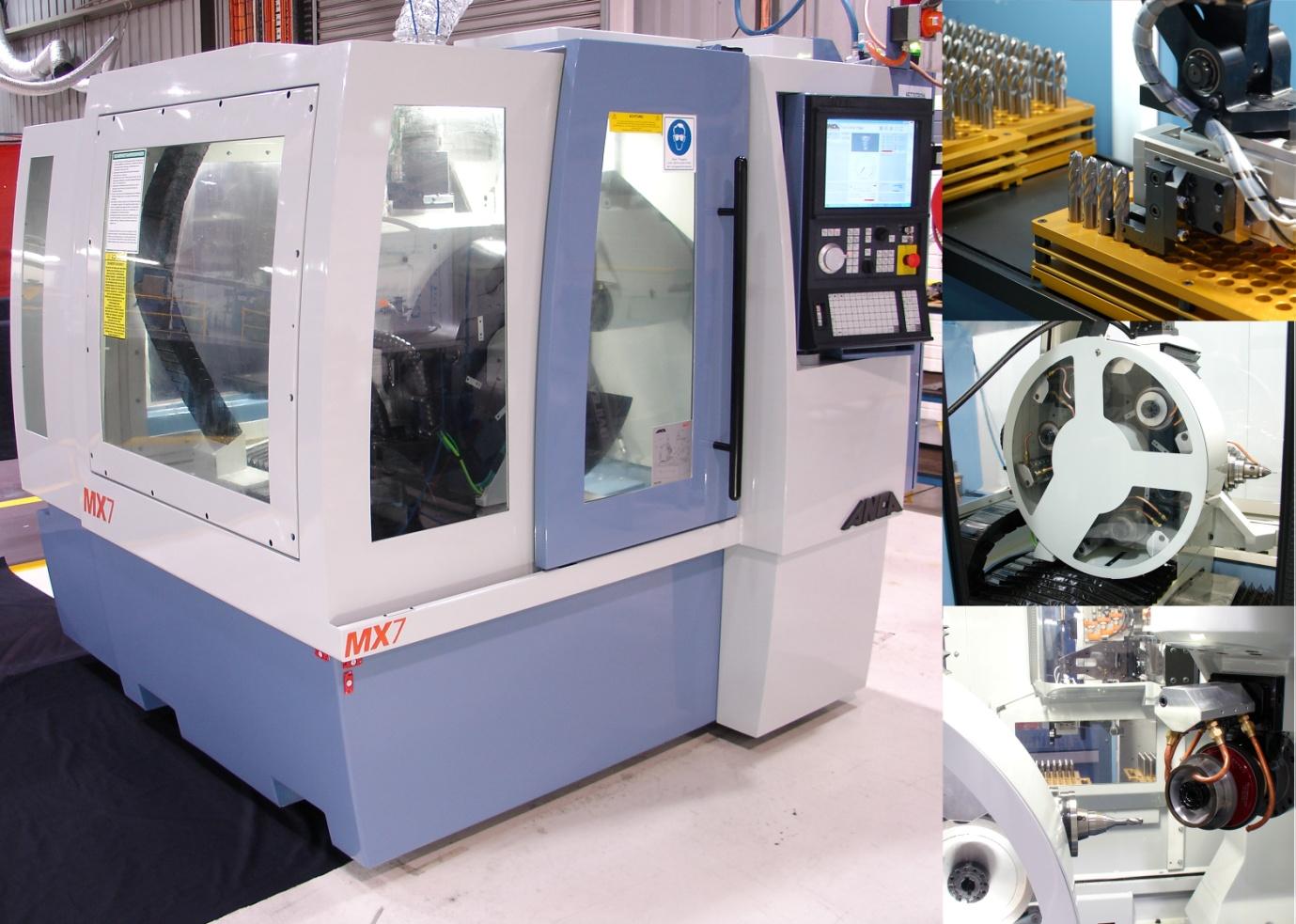 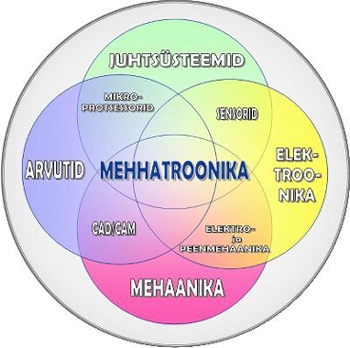 PERSONAALSED 
 JA MEESKONNATÖÖ OSKUSED
Allikas: TTÜ, HeiVäl Consulting`u täiendustega
Joonis 2. Mehhatroonika valdkonna inimressursi pädevusalad
UURINGU TULEMUSTE TUTVUSTUS Mehhatroonika valdkonna töökohad
Mehhatroonika valdkonna töökohad võib jagada nelja peamisse gruppi (vt. joonis 3 lk. 13):
Numbrilise juhtimisega seadmed
Automatiseeritud juhtimissüsteemid
Kohtautomatiseerimise lahendid
Aparatuuri koostamine
  
Töökohad on jaotatud kolmeks tasemeks: insenerid, keskastmejuhid ja spetsialistid. 
 
Kõige rohkem tegelevad  mehaanika-, elektroonika ja infotehnoloogiliste süsteemide integreerimisega insenerid, vähem keskastmejuhid ja spetsialistid.
UURINGU TULEMUSTE TUTVUSTUS Mehhatroonika valdkonna töökohad grupeeritult
Tootmisjuht
Arenduste  juht / Tehnika juht
Mehaanika / Elektri /  Elektroonika / Automaatika / Tehnoloogia / Tootearenduse /  Tarkvara insener
Tootmisjuht
Tootmisjuht
Insenerid
keskastme- juhid
spetsialistid
Joonis 3. Mehhatroonika valdkonna töökohad grupeeritult
UURINGU TULEMUSTE TUTVUSTUSValimi iseloomustus
Valimi koostamisel lähtuti ettevõtete osas piirkondlikust paiknemisest ja mehhatroonika valdkonna kompetentside kasutamisest, seejuures arvestati, et esindatud oleks nii väiksemad (aastakäibega 2-19 M€) kui ka suuremad (aastakäibega üle 20 M€) ettevõtted 2010. aasta andmete põhjal. (vt. joonis 4 lk. 16) 
 
Haridusasutustest otsustati kaasata käesolevasse piloot-projekti kaks Põhja-Eesti kõrgemat õppeasutust.
 
Valimisse kaasatud Põhja-Eesti ja Lõuna-Soome mehhatroonika valdkonna ettevõtteid nimetatakse uuringus edaspidi lühendatult Eesti ja Soome ettevõteteks. 
 
Uuringu tulemused on esitatud joonistel ja järjestatud suuruse järgi.
UURINGU TULEMUSTE TUTVUSTUSValimi iseloomustus
Ettevõtete töötajate arv
töötajate arv
(logaritmiline skaala)
ettevõtted
Joonis 4. Eesti ja Soome ettevõtete töötajate arv
Enam kui 100 töötajaga ettevõtteid oli valimis neli, vahemikku 25-99 töötajat jäi viis ja vähem kui 25 töötajat oli ühes firmas. (Joonisel on kasutatud logaritmilist skaalat.)
UURINGU TULEMUSTE TUTVUSTUSValimi iseloomustus
Ettevõtete käive ja kasum
tuhat EUR(logaritmiline skaala)
ettevõtted
Joonis 5. Käive ja kasum ettevõtete lõikes järjestatuna käibe järgi
Valimis oli kolm ettevõtet käibega üle 20M€ (Eestist) ja seitse vahemikus 2-19M€. 2010. aasta oli majanduses raske aeg ja kasum jäi nii Eesti kui Soome ettevõtetel vahemikku 0,7-10,4% käibest v.a. kahel aasta kahjumiga lõpetanud firmal.
UURINGU TULEMUSTE TUTVUSTUSValimi iseloomustus
Ettevõtete käive töötaja kohta
tuhat EUR
ettevõtted
Joonis 6. Eesti ja Soome ettevõtete käive ja keskmine käive töötaja kohta
Valimisse kaasatud Soome ettevõtete keskmine käive töötaja kohta on kaks korda kõrgem Eesti samast näitajast (piiritletud joonisel punase joonega).
UURINGU TULEMUSTE TUTVUSTUSValimi iseloomustus
Ettevõtte suuruse seos käibega töötaja kohta
tuhat EUR / töötajate arv
(logaritmiline skaala)
ettevõtted
Joonis 7. Käive töötaja kohta ja töötajate arv ettevõtete lõikes 
	   järjestatuna käibe järgi
Valimisse kaasatud Eesti ettevõtetest teenivad rohkem käivet töötaja kohta suurema töötajate arvuga firmad (v.a. üks). Valimisse kaasatud Soome ettevõtetest kolme puhul ilmnes tendents, et suuremates on käive töötaja kohta väiksem.
UURINGU TULEMUSTE TUTVUSTUSValimi iseloomustus
Ettevõtete kasum töötaja kohta
tuhat EUR
Arvutuslik kõigi ettevõtete keskmine  
    Eesti
    Soome
Välistuste puhul keskmine
    Eesti
    Soome
ettevõtted
Joonis 8. Eesti ja Soome ettevõtete kasum töötaja kohta 
	   ja keskmine kasum töötaja kohta
Kui jätta arvutustest välja kaks suurima kasumiga Eesti ja 2010. aasta kahjumiga lõpetanud kaks Soome ettevõtet, siis ilmneb, et keskmiselt on Soome firmade kasum töötaja kohta kaks korda kõrgem (piiritletud joonisel punase joonega).
UURINGU TULEMUSTE TUTVUSTUSValimi iseloomustus
Kasum töötaja kohta võrrelduna töötajate arvuga
tuhat EUR / töötajate arv
(logaritmiline skaala)
ettevõtted
Joonis 9. Kasum töötaja kohta ja töötajate arv ettevõtete lõikes 
	   järjestatuna kasumi järgi
Kasum töötaja kohta ei sõltunud valimisse kaasatud ettevõtetel firma suurusest.
UURINGU TULEMUSTE TUTVUSTUSValimi iseloomustus
Kasum võrrelduna mehhatroonika valdkonna töötajate arvuga
tuhat EUR / töötajate arv
(logaritmiline skaala)
ettevõtted
Joonis 10. Ettevõtete kasumi ja mehhatroonika valdkonna töötajate arvu 
                  võrdlus järjestatuna kasumi järgi
Eesti ettevõtete puhul joonistub selgelt välja tendents, et rohkem teenivad kasumit ettevõtted, kus on rohkem mehhatroonika valdkonna töötajaid (v.a. üks ettevõte).
UURINGU TULEMUSTE TUTVUSTUSKokkuvõte valimi iseloomustusest
Uuringus käsitleti ettevõtete üldandmete all töötajate arvu, tegevusala, käivet ja kasumit. 
 
2010. aasta näitajaid aluseks võttes oli uuringu valimisse kaasatud nii väiksemad kui ka suuremad mehhatroonika ettevõtted: kolm ettevõtet käibega üle 20M€ (Eestist) ja viis vahemikus 2-19M€.

2010. aastal teenisid valimisse kaasatud firmad kasumit 0,7-10,4%. Nii Eesti kui Soome ettevõtetest (v.a. kolm)  teenisid suuremat kasumit suurema arvu mehhatroonika töötajatega ettevõtted. 
Keskmine käive  töötaja kohta oli Soome firmadel kaks korda kõrgem Eesti samast näitajast. Ka Eesti ettevõtete keskmine kasum ühe töötaja kohta (v.a. kaks firmat) oli kaks korda madalam kui Soome ettevõtetel.
UURINGU TULEMUSTE TUTVUSTUSTöötajate vajadus mehhatroonika valdkonnas
töötajate arv (logaritmiline skaala)
+12%
+38%
+220%
+16%
+28%
+50%
+0%
+0%
+89%
+18%
ettevõtted
Joonis 11. Eesti ja Soome ettevõtetes töötajate vajadus mehhatroonika 	 	    valdkonnas täna ja 3-5 aasta pärast
Valimisse kaasatud Eesti ja Soome ettevõtetes on täna kokku 519 mehhatroonika valdkonna töötajat. (piiritletud joonisel punase joonega) Firmad prognoosisid, et 3-5 aasta pärast on see number 727. Seega eeldatakse kokku 40%-list mehhatroonika valdkonna töötajate arvu tõusu.
UURINGU TULEMUSTE TUTVUSTUSMehhatroonika valdkonnas täna vajatavad ametid
Eesti ja Soome ettevõtetes on täna mehhatroonika valdkonnas ametikohti 35 nimetust. Arvuliselt kõige rohkem (vt. joonis 12 lk. 27) on töötajaid järgmistes ametigruppides:
SMA operaatorid
Elektroonikatehnikud
Keevitajad
CNC tööpingi operaatorid
Insener-programmeerijad
Seadistajad
Müügiinsenerid
Testitehnikud, testiinsenerid
Mehaanikud, mehaanika projekteerijad
Lõikajad
Elektromehaanikud
UURINGU TULEMUSTE TUTVUSTUS Mehhatroonika valdkonnas täna vajatavad ametid
ametid
töötajate arv
Joonis 12. Eesti ja Soome ettevõtetes täna mehhatroonika valdkonna	 	    töötajad arvuliselt ametigruppide lõikes
UURINGU TULEMUSTE TUTVUSTUSTöötajate vajaduse suurenemine ametite lõikes
Valimisse kaasatud ettevõtted prognoosisid 3-5 aasta jooksul mehhatroonika valdkonna töötajate vajaduse arvulist kasvu kõige rohkem järgmistes ametites (vt. joonis 13 lk. 29):
Insener-programmeerija (+ 61 in.)
Mehhatroonik (+ 31 in.)
Automaatik (+ 30 in.)
 
Töötajate struktuuris suuri muutusi ette ei nähtud (vt. joonis 13 lk. 29). Uute ametitena märgiti:
Disainer (6 in.)
Metroloogia insener (2 in.)
Insener-projekteerija (3 in.)
 
Järgneval joonisel on küsitlusel mainitud ametitest ära toodud need 26, mille osas prognoositi töötajate arvu vajaduse kasv.
UURINGU TULEMUSTE TUTVUSTUSTöötajate vajaduse suurenemine ametite lõikes
ametid
töötajate arv
Joonis 13. Töötajate arvuline vajadus täna ja prognoositud vajaduse 	 	    suurenemine 3-5 aasta pärast ametite lõikes
UURINGU TULEMUSTE TUTVUSTUSTöötajate vajaduse suurenemine 3-5 aasta pärast
Protsentuaalselt kõige rohkem prognoositakse mehhatroonika valdkonnas töötajate arvu kasvu järgmistes ametites (vt. joonis 14 lk. 31) (kahanevas järjekorras):
Disainer (uus)
Insener-projekteerija (uus)
Automaatik, insener
Mehhatroonik, insener
Insener-programmeerija
Metroloogia insener (uus)
Projektijuht
Korrashoiuspetsialist
Tootearendusinsener
 
*Joonisel 14 (lk. 31) disainerite, metroloogia inseneride ja insener-projekteerijate kuvamisel on lisandumisprotsendi arvutamisel võetud aluseks eeldus, et täna on neid kõiki 1 töötaja.
UURINGU TULEMUSTE TUTVUSTUSTöötajate vajaduse suurenemine 3-5 aasta pärast
ametid
%
Joonis 14. Ettevõtetes mehhatroonika valdkonna töötajate arvu tõusu 	prognoos 3-5 aasta pärast väljendatuna protsendina ametite lõikes
UURINGU TULEMUSTE TUTVUSTUSKompetentside arvuline vajadus ametite lõikes
Valimisse kaasatud ettevõtetes vajatakse mehhatroonika valdkonna kompetentse arvuliselt kõige rohkem (vt. joonis 15 lk. 33, LISA 1)  järgmistes ametites (kahanevas järjekorras):
Mehhatroonik
Automaatik
Insener-mehhatroonik
Automaatikainsener
Korrashoiuspetsialist
Testiinsener
Hooldustehnik
Peainsener
Mehaanika projekteerija
Elektrik
Tarkvara projekteerija
Automaatikainsener
UURINGU TULEMUSTE TUTVUSTUS Kompetentside arvuline vajadus ametite lõikes
ametid
Joonis 15. Eesti ja Soome ettevõtetes mehhatroonika valdkonna 	 	 	     kompetentside vajadus arvuliselt ametite lõikes
UURINGU TULEMUSTE TUTVUSTUSKompetentside grupeering
Uuringu läbiviimisel kasutatud küsitlusankeetides (vt. LISA 1) on mehhatroonika valdkonna kompetentsid grupeeritud järgmiselt:
Teadmised
Mehaanika
Hüdraulika
Pneumaatika
Peenmehaanika
Elektromehaanika
Elektroonika
Infotehnoloogia
Mehhatroonilised süsteemid
Oskused
Isikuomadused
UURINGU TULEMUSTE TUTVUSTUSEnimvajatavad kompetentsid täna ja 3-5 aasta pärast
Kompetentside arvulist vajalikkust firmadele hinnati summaarse töötajate arvuga, kes vajavad oma ametis antud kompetentsi. 
 

Eesti ja Soome ettevõtted vajavad täna ja 3-5 aasta pärast arvuliselt kõige rohkem järgmiste gruppide kompetentse (vt. joonis 16 lk. 36) :
Isikuomadused
Mehaanika (teadmised)
Oskused (praktilised)
Mehhatroonilised süsteemid (teadmised)
UURINGU TULEMUSTE TUTVUSTUSEnimvajatavad kompetentsid täna ja 3-5 aasta pärast
kompetentsigrupid
töötajate arv
Joonis 16. Kompetentside arvuline vajadus täna ja prognoositud vajaduse 	    suurenemine 3-5 aasta pärast kompetentsigruppide lõikes
UURINGU TULEMUSTE TUTVUSTUSEnimvajatavad kompetentsid täna ja 3-5 aasta pärast
Kõigi töötajate puhul on erinevate erialaste oskuste kõrval väga olulised ka isikuomaduste kompetentsid. Eesti ja Soome ettevõtete mehhatroonika valdkonna töötajate jaoks on arvuliselt kõige vajalikumad neist järgmised (vt. joonis 17 lk. 38) (kahanevas järjekorras): 
 
Kohusetundlikkus ja vastutustunne
Individuaalse töö oskus
Meeskonnatöö oskus
 
 Joonisel 17 (lk. 38) ära toodud eesti ja vene keele vajadus on täna ja 3-5 aasta pärast peamiselt Eesti firmadel. 
Soome keelt vajavad Eesti ning Soome ettevõtted mehhatroonika valdkonna töötajate puhul peaaegu võrdselt.
UURINGU TULEMUSTE TUTVUSTUSEnimvajatavad kompetentsid täna ja 3-5 aasta pärast
kompetentsid
töötajate arv
Joonis 17. Isikuomaduste kompetentsigrupi kompetentside arvuline vajadus täna ja prognoositud vajaduse suurenemine 3-5 aasta pärast
UURINGU TULEMUSTE TUTVUSTUSEnimvajatavad kompetentsid täna ja 3-5 aasta pärast
Mehhatroonika valdkonna oskuste kompetentsigrupist on Eesti ja Soome ettevõtetel arvuliselt enimvajatavateks kompetentsideks täna ja 3-5 aasta pärast järgmised (vt. Joonis 18 lk. 40) (kahanevas järjekorras):
 
Dokumentatsiooni kasutamine
Elektriskeemide lugemine
Elektrimõõteriistade käsitlemine
Tööpingi käsitlemine
UURINGU TULEMUSTE TUTVUSTUSEnimvajatavad kompetentsid täna ja 3-5 aasta pärast
kompetentsid
töötajate arv
Joonis 18. Oskuste kompetentsigrupi kompetentside arvuline vajadus täna 	     ja prognoositud vajaduse suurenemine 3-5 aasta pärast
UURINGU TULEMUSTE TUTVUSTUSEnimvajatavad kompetentsid täna ja 3-5 aasta pärast
Mehhatroonika valdkonna teadmiste kompetentsigrupist on Eesti ja Soome ettevõtetel arvuliselt enimvajatavateks kompetentsideks täna ja 3-5 aasta pärast järgmised (vt. Joonis 19 lk. 42) (kahanevas järjekorras):

Mehhatrooniliste süsteemide osas
Seadmete kasutamine vastavalt nõuetele
Kvaliteedinõuded
Seadmete käitamine vastavalt nõuetele
Mehaanika osas
Dokumentatsiooni kasutamine ja koostamine
Hooldus
Talitushäirete tuvastamine ja kõrvaldamine (remont)
Installeerimine
UURINGU TULEMUSTE TUTVUSTUSEnimvajatavad kompetentsid täna ja 3-5 aasta pärast
kompetentsid
Kompetentside vajadus täna:
    Mehhatroonilised süsteemid       
    Mehaanika
    Hüdraulika
    Elektromehaanika
    Elektroonika
    Infotehnoloogia

    Kompetentside vajaduse suurenemine 3-5 aasta pärast
töötajate arv
Joonis 19. Teadmiste kompetentsigrupi enimvajatavad kompetentsid täna ja 	    prognoositud vajaduse suurenemine 3-5 aasta pärast
UURINGU TULEMUSTE TUTVUSTUSEttevõtetepoolne väljaõpe täna ja 3-5 aasta pärast
Valimisse kaasatud ettevõtted on teinud kõige rohkem väljaõpet järgmiste kompetentside osas (vt. joonis 20 lk. 44) (kahanevas järjekorras):
Meeskonnatöö oskus (isikuomadus)
Kohusetundlikkus ja vastutustunne (isikuomadus)
Seadmete kasutamine vastavalt nõuetele
    (mehhatroonilised süsteemid)
Kvaliteedinõuded (mehhatroonilised süsteemid)
Talitushäirete tuvastamine ja kõrvaldamine (mehaanika)
Arvuti kasutamise oskus – spetsiaaltarkvara (inseneri)

 
Väljaõppe mahtu on hinnatud ettevõtete poolt mainitud vastava kompetentsi sisese koolitamise nimetamise alusel. Arvesse pole võetud seda, mitut inimest ja mitu korda on ettevõtted pidanud iga kompetentsi osas koolitama.
UURINGU TULEMUSTE TUTVUSTUSEttevõtetepoolne väljaõpe täna ja 3-5 aasta pärast
kompetentsid
Väljaõppe maht täna:
    Isikuomadused
    Mehhatroonilised 
    süsteemid          
    Mehaanika
   
    Väljaõppe maht 3-5 aasta pärast
väljaõppe maht nimetamise kordade arvu alusel
Joonis 20. Eesti ja Soome ettevõtete poolt korraldatud väljaõppe mahud täna ja prognoositult 3-5 aasta pärast kompetentside lõikes
UURINGU TULEMUSTE TUTVUSTUSVäljaõppe osakaalud täna ja 3-5 aasta pärast
väljaõppe maht
+52%
-31%
Joonis 21. Eesti ja Soome ettevõtete ning haridusasutuste poolt   	korraldatud väljaõppe maht täna ja  prognoositult 3-5 aasta pärast
Eesti ja Soome ettevõtted prognoosivad 3-5 aasta pärast firmadepoolse töötajate väljaõppe mahu vähenemist 31% ning haridusasutuste poolt saadava koolituse osakaalu tõusu 52 %.
UURINGU TULEMUSTE TUTVUSTUSKoolitusvajadus
Eesti ja Soome ettevõtted vajavad kõige rohkem täiendkoolitust järgmiste kompetentside osas (vt. joonis 22 lk. 47, LISA 1):
 
Meeskonnatöö (Isikuomadus)
Inglise keel (Isikuomadus)
Juhtimisoskus (Isikuomadus)
Iseseisva analüüsi ja otsustamise oskus (Isikuomadus)
Dokumentatsiooni kasutamine ja koostamine (Elektromeh.)
Talitushäirete tuvastamine ja kõrvaldamine (Elektromeh.)
Elektromehaaniliste komponentide valik (Elektromehaanika)
Soome keel (Isikuomadus)
Süsteemi projekteerimine (Mehaanika)
UURINGU TULEMUSTE TUTVUSTUSKoolitusvajadus
kompetentsid
Eesti
   
    Soome
väljaõppe maht nimetamise kordade arvu alusel
Joonis 22. Eesti ja Soome ettevõtetes täna enim väljaõpet vajavad  	 	     kompetentsid järjestatuna Eesti ettevõtete vajaduse järgi
UURINGU TULEMUSTE TUTVUSTUSKoolitusvajadus ja pakkumine
Järgneval joonisel (vt. joonis 22 lk. 49) on ära toodud: 
13 kompetentsi, millele märgiti Eesti ja Soome ettevõtete poolt täienduskoolituse vajadust 10 ja rohkem korda ning
vastavad koolitusvõimalused Tallinna Tehnikaülikoolis (TTÜ-s) ja Tallinna Tööstushariduskeskuses (THK-s).

Joonise tingmärkide tutvustus:
Roheline – süvaõpe
Kollane – sissejuhatav õpe
K – teadmised (inglise k.: knowledge)
S – oskused (inglise k.: skill)
T – tootmisseadme kasutamine (inglise k.: technology)
UURINGU TULEMUSTE TUTVUSTUSKoolitusvajadus ja pakkumine
Joonis 23. Eesti ja Soome ettevõtetel kõige enam täiendkoolitust vajavad 	    kompetentsid ja TTÜ ning THK poolt pakutav
UURINGU TULEMUSTE TUTVUSTUSKoolitusvajadus ja pakkumine
Tallinna Tehnikaülikool pakub mehhatroonika valdkonnas bakalaureuse-, magistri- ja doktoriõpet, Tallinna Tööstushariduskeskus tehnikuõpet. Nimetatuga on praktiliselt kogu peamiste ning küsitluses loetletud (vt. LISA 1) kompetentside õpe (Eestis) teemade osas kaetud. 

Täna ei paku TTÜ veel erialase soome, vene ja saksa keele, THK soome keele õpet. Samas planeerib TTÜ 3-5 aasta jooksul vene ja saksa keelt õpetama hakata. Erialase soome keele õpet ei paku täna ja ei planeeri ka 3-5 aasta pärast pakkuda kumbki õppeasutus. Samas mõned Eesti ettevõtted vajavad täna ja on ka tulevikku planeerinud osadele ametitele soome keele oskamise vajaduse.
UURINGU TULEMUSTE TUTVUSTUS Ettevõtete soovid haridusasutustele
On vaja, et mehhatroonikute väljaõppel oleks suurem rõhk sõna teisel poolel, seega elektrooniku teadmiste andmisel.
Majanduse arenguks ei piisa nö kodulehe tegemise oskustest. Tootmisettevõte vajab, et suudetaks tootmises elektroonika mehhaanikat juhtima panna. 
On vaja ettevõtteid kaasavat õppekavade arendamise süsteemi.
Praktilised oskused võiksid/peaksid kooli lõpetanul olema kõrgemal tasemel.
Töökultuur on probleemiks, seda võiks koolitada juba praktika käigus.
Kool peaks andma parema arusaamise näiteks talitlushäirete tuvastamise valdkonnas.
Ettevõtete st tänapäevaseid seadmeid võiks rohkem kasutada praktikaprotsessis.
UURINGU TULEMUSTE TUTVUSTUS Koostöösoovid
IMECC-ilt: 
Metalli pinna töötlemist ja katmist
Metalli kõrgtehnoloogilist töötlemist
Konkurentsivõimelise hinna ja kiirusega komponentide ja detailide valmistamise allhanget
Uusi tehnoloogiaid, õpetajate täiendkoolitust jne.

Teistelt ettevõtetelt:
Koostööd raskeveokite tootjaga elektrooniliste seadmete osas
Tootearenduse alast koostööd lõpptoote valmistajate ja allhanke tegijatega 
Metallist elementide tootmise ja montaaži tellimusi
Häid praktikakohti
UURINGU TULEMUSTE TUTVUSTUSKokkuvõte uuringu tulemustest
Eesti ja Soome ettevõtted prognoosivad 3-5 aasta pärast firmadepoolse töötajate väljaõppe mahu vähenemist 31% ning haridusasutuste poolt saadava koolituse osakaalu tõusu 52 %.
 
Ettevõtted ootavad haridusasutuste suuremat rolli täpselt ettevõtte vajadustele vastava töötaja koolitamisel. See võimaldaks vähendada töötajate täiendõppe vajadust ettevõtete poolt.
KOKKUVÕTE
Joonis 24. Ettevõtete soovid ja haridusasutuste pakkumine pole kooskõlas
Ettevõtted peavad paljusid kompetentse sisekoolitustega üle  õpetama.
 Ettevõtted soovivad tulevikus rohkem väljaõpet saada haridusasutustelt.
Haridusasutused arvavad, et  õpetatakse kõiki kompetentse piisavalt.
Järeldus: struktureerida õppepraktika kompetentsigruppide kaupa mitmetes ettevõtetes
SOOVITUSED
Korraldada iga-aastaselt mehhatroonika valdkonna ettevõtete ja koolide “ümarlaudu”, et saada parem ülevaade tööturu tänastest ja homsetest vajadustest.
 

Kaaluda n.ö. “garantiiremondi” süsteemi rakendamise võimalust. Antud kokkuleppe puhul teeks õppeasutus näiteks aasta jooksul peale diplomi/tunnistuse väljastamist tööandja soovil soodustingimustel täiendkoolitusi, kui lõpetanul ei piisa kompetentse vastaval tasemel töötamiseks. Samuti annaks see süsteem kohest tagasisidet haridusasutusele. Garantiiremondi süsteemi reaalseks toimimiseks tuleb luua motivatsioonisüsteem nii haridusasutustele kui ka ettevõtetele.
SOOVITUSED
Kaasata ettevõtted õppekavade väljatöötamisse tunduvalt aktiivsemalt ja seda juba põhikooli lõpuklassi tasemest alates.

Käesolev uuring jõudis ameti tasemele. Samas ettevõtet huvitab iga antud ametis töötaja pädevus. Seega võiks ettevõtetele pakkuda keskkonda, kus kaardistavad iga töötaja koolitusvajadusi, samas näevad valdkonna teiste ettevõtete kompetentside üldist taset. (vt. www.innomet.ee kogemust) Haridusasutused võiks ettevõtete ametialaste kompetentside kaardistamise teostada perioodiliselt õppetöö raames. Sellest tekiks õppekavade arendamiseks vajalik vahetu tagasiside haridusasutustele. Selle tegevuse koordineerija võiks olla IMECC.
SOOVITUSED
Statistiliselt usaldusväärsemate tulemuste saamiseks võiks järgnevasse uuringusse olla kaasatud 10-15 ettevõtet Eestist ja Soomest.

Haridusasutused võiks korraldada lisaks kompetentside kaardistamisele ka lõpetanute tasemega rahulolu-uuringut ettevõtete hulgas. Uuringut võiks korraldada igal aastal või üle aasta.

Võimalusel viia kompetentside tänase olemasolu ja tuleviku vajaduse uuring läbi lisaks mehhatroonikale ka teistes õppeasutustele ja ettevõtetele olulistes valdkondades.